Zadání na online hodinu 9. 11. 2020
1. mořské ryby a znaky na těle
2. nová látka OBOJŽIVELNÍCI – prezentace, učebnice str. 22 - 23
3. DÚ z online hodiny – zápis do sešitu a odpověď na otázky
Nafocené poslat do 13. 11. na dagmar.hegrova@zspilnikov.cz
OBOJŽIVELNÍCI
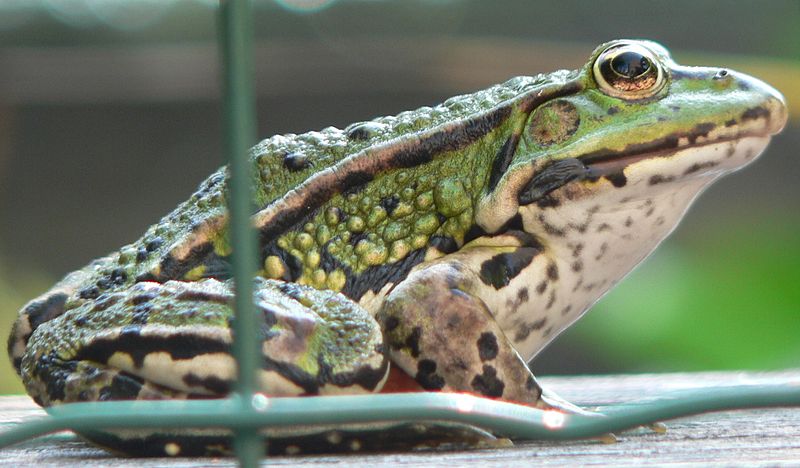 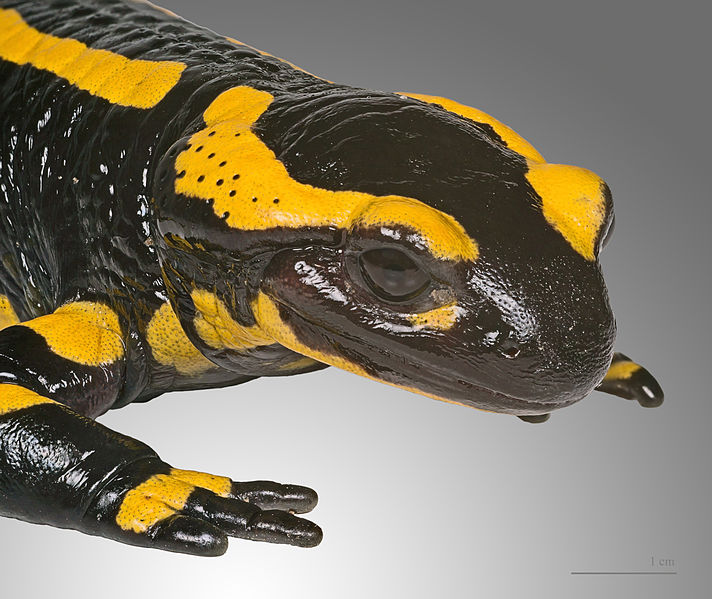 obr. č. 1
obr. č. 2
OBOJŽIVELNÍCI
přechodná skupina mezi vodními a suchozemskými obratlovci
na vodu vázáni především rozmnožováním
vznik v prvohorách z lalokoploutvých ryb
                          latimerie-lalokoploutvá ryba
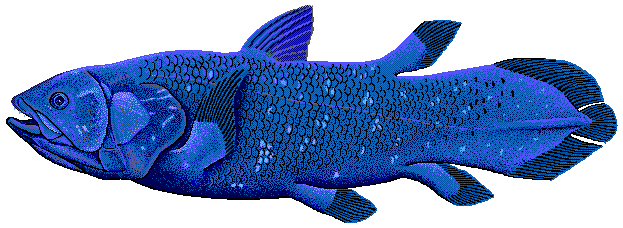 obr. č. 3
u larev obojživelníků ještě shodné znaky                       s rybami: 
          -dýchají žábrami
          - proudový orgán (postranní čára)
                                                larva žáby
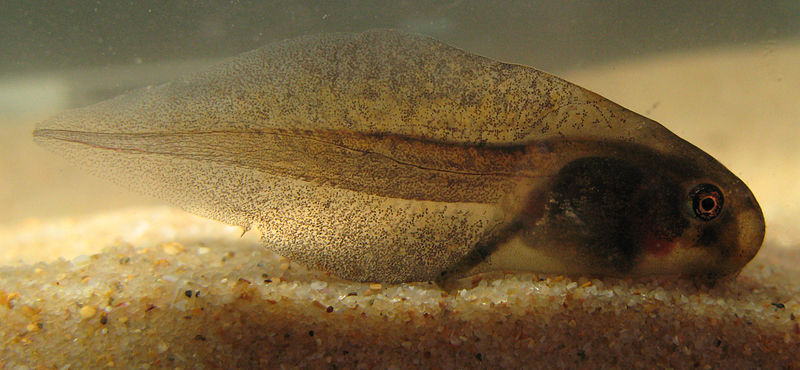 obr. č. 4
STAVBA TĚLA OBOJŽIVELNÍKŮ
KŮŽE
    -holá, hladká nebo bradavičnatá se slizovými žlázami
    -slizové žlázy mohou být přeměněny v jedové
    -občasné svlékání pokožky(požírají ji)
proměnlivá  tělesná teplota
dospělci dýchají plícemi a kůží
ZBARVENÍ TĚLA 
   -ochranné       splynutí s okolím
   -výstražné       varuje predátora

            OCHRANNÉ ZBARVENÍ
                                                                         VÝSTRAŽNÉ ZBARVENÍ
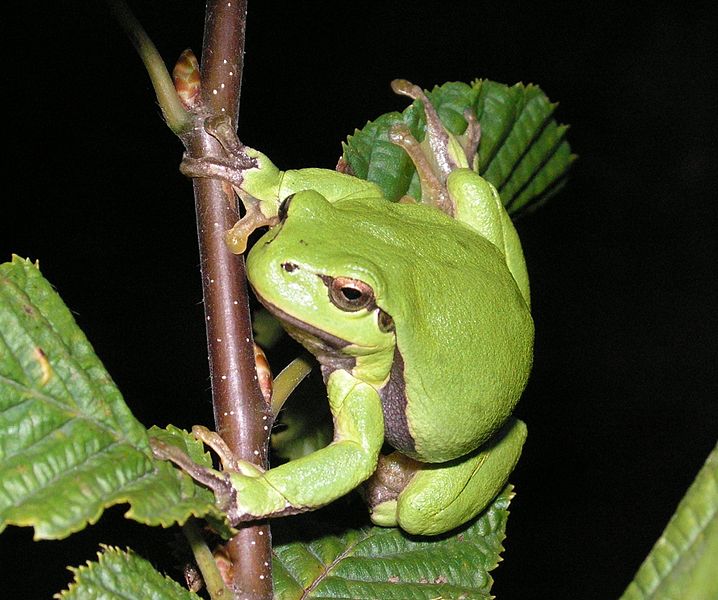 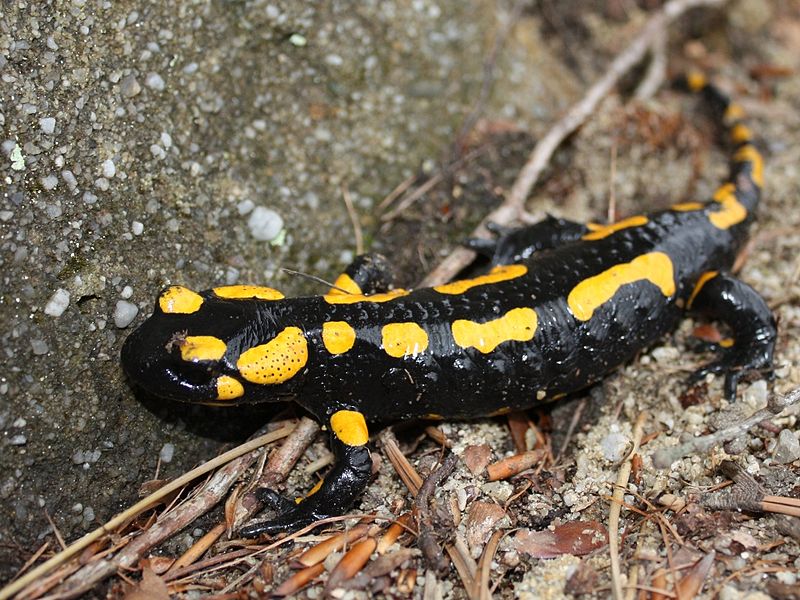 obr. č. 6
obr. č. 5
dobře vyvinutý orientační smysl (vrací se do stejných tůní)
mají kloaku=společný vývod trávicí, vylučovací a pohlavní soustavy
živí se živočišnou potravou
jejich končetiny mají prsty spojené blánami
Potrava žáby:
https://www.youtube.com/watch?v=yAf37r5iNDA
https://www.youtube.com/watch?v=9L6XMop0EW8
ROZMNOŽOVÁNÍ OBOJŽIVELNÍKŮ
u mloků a čolků samci odkládají pohlavní buňky  ve zvláštních schránkách, které pak samice kloakou sbírají       vnitřní oplození
u žab samec na hřbetě samičky a oplozuje vajíčka, které samička vypouští z kloaky                                                                              oplození vnější
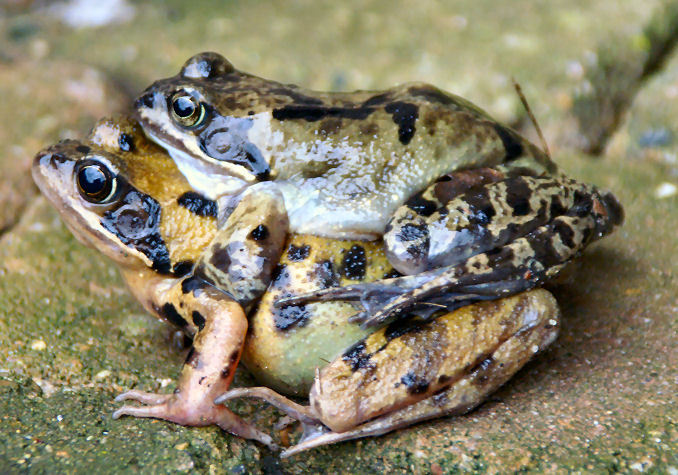 obr. č. 7
u žab hrají důležitou roli hlasové projevy , kterými samci lákají samice
u některých druhů zvuky zesilovány ozvučnými bubínky
https://www.youtube.com/watch?v=7UK_S1p7U0k

https://www.youtube.com/watch?v=NsfzBxIGGT0
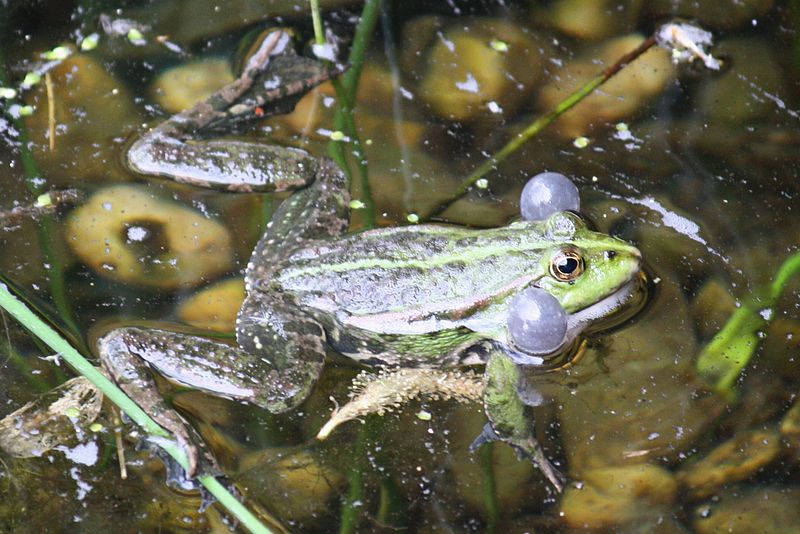 obr. č. 8
vývoj z vajíčka probíhá přes larvu
larva obojživelníků=pulec (živí se řasami)
 larvy žijí ve vodě, kde postupně prodělávají přeměnu v dospělého jedince
https://www.youtube.com/watch?v=wAcwjWi6I9Y
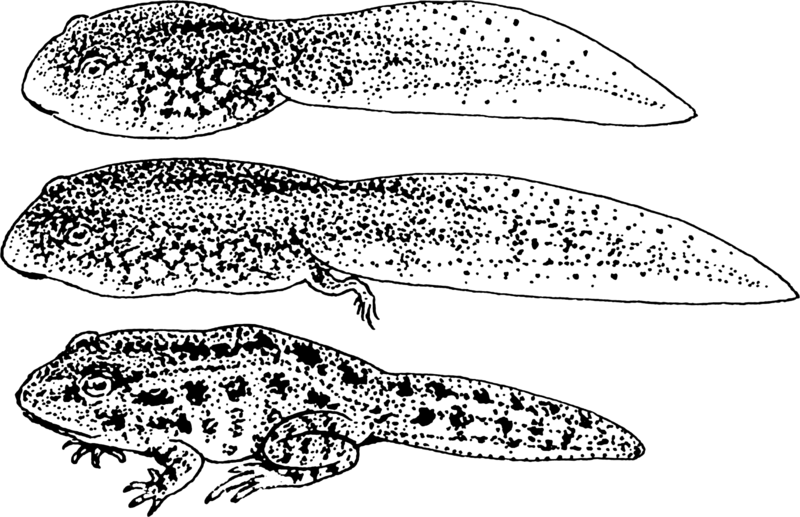 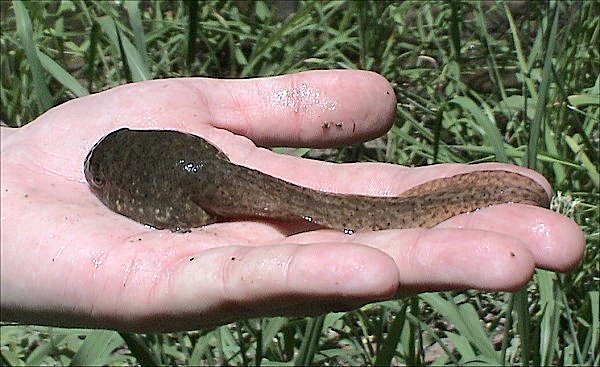 obr. č. 9
obr. č. 10
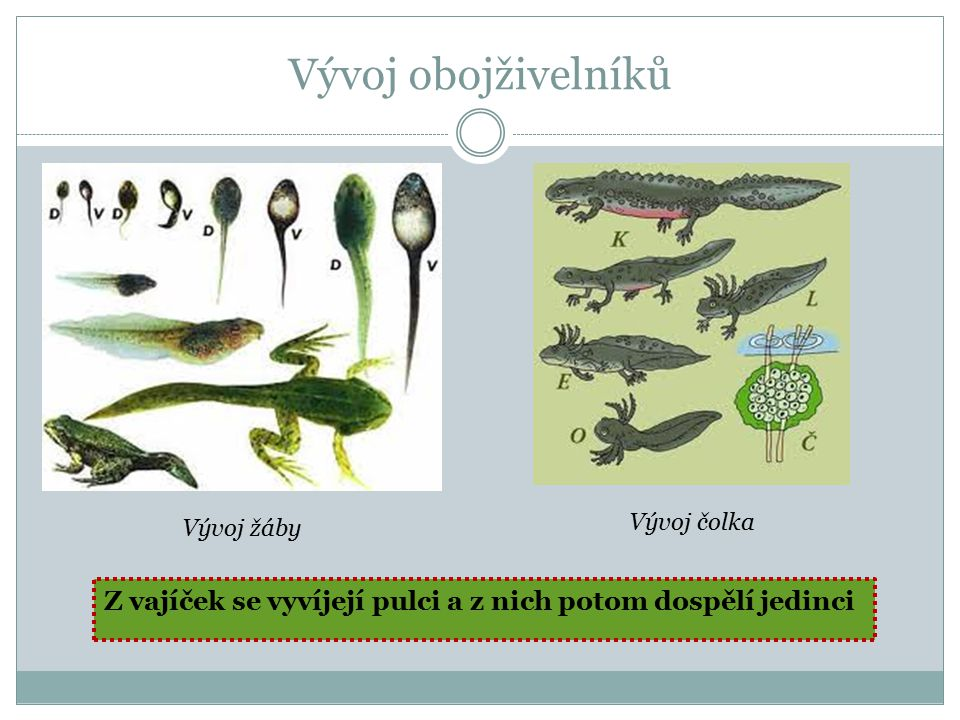 Systém obojživelníků
dnes přes 5000 žijících druhů  
dělí se na 
                                OCASATÉ OBOJŽIVELNÍKY
                                  (mlok, čolek, axalotl)


                               
                                 BEZOCASÉ OBOJŽIVELNÍKY
                                               (žáby)
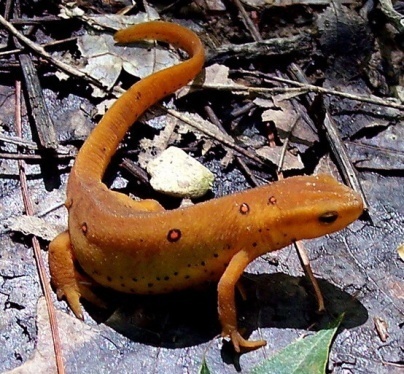 obr. č. 11
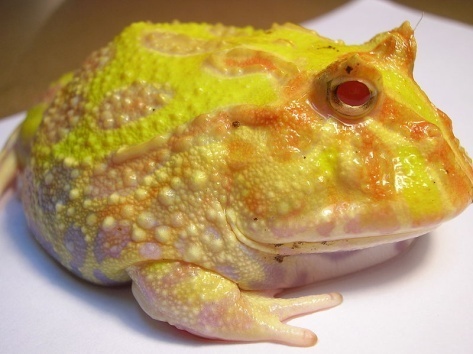 obr. č. 12
PŘEHLED OCASATÝCH OBOJŽIVELNÍKŮ
ČOLEK OBECNÝ
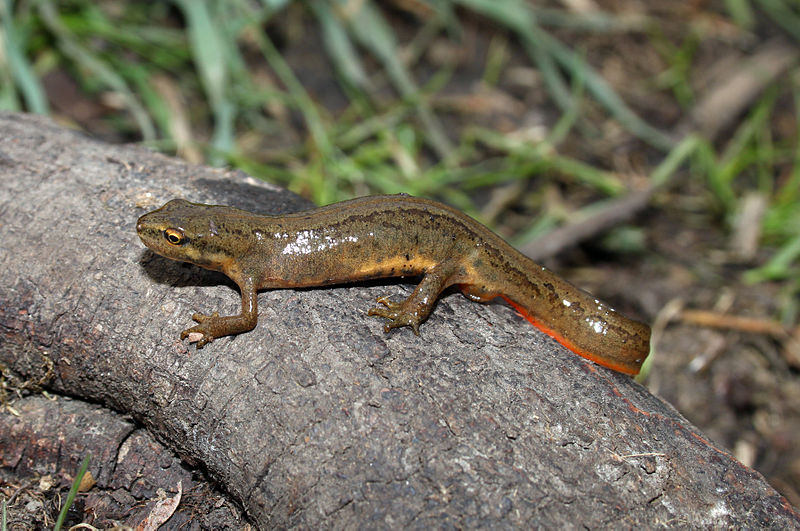 obr. č. 13
ČOLEK HORSKÝ
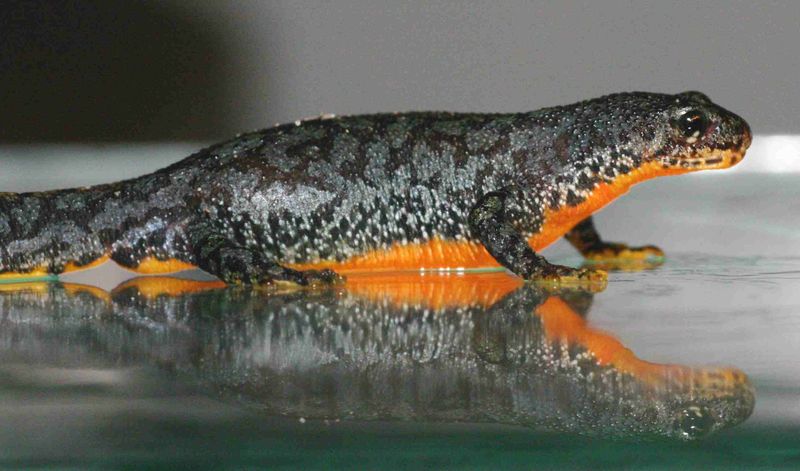 obr. č. 14
MLOK SKVRNITÝ
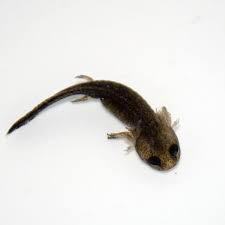 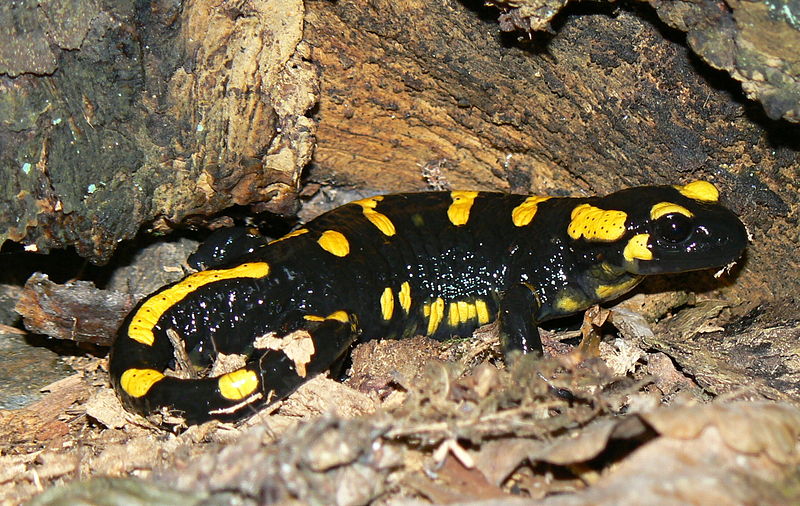 obr. č. 15
Axolotl mexický
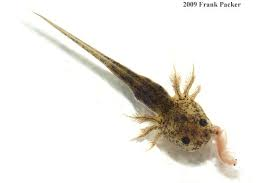 Velemlok japonský
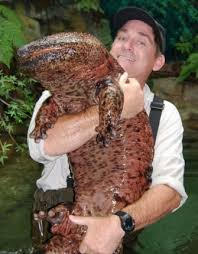 PŘEHLED BEZOCASÝCH OBOJŽIVELNÍKŮ
KUŇKA OBECNÁ
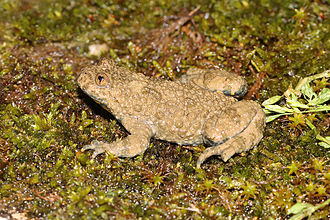 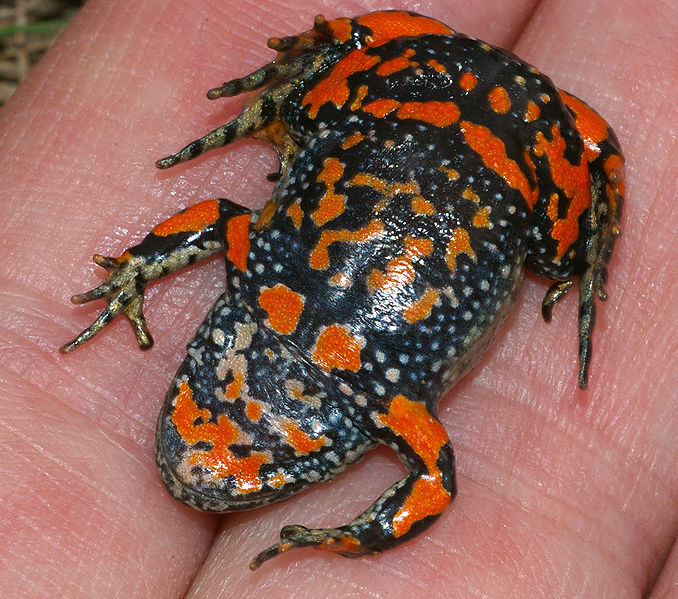 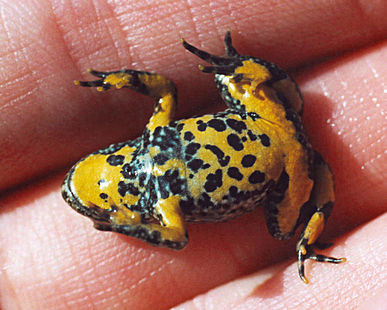 obr. č. 16
ROPUCHA ZELENÁ
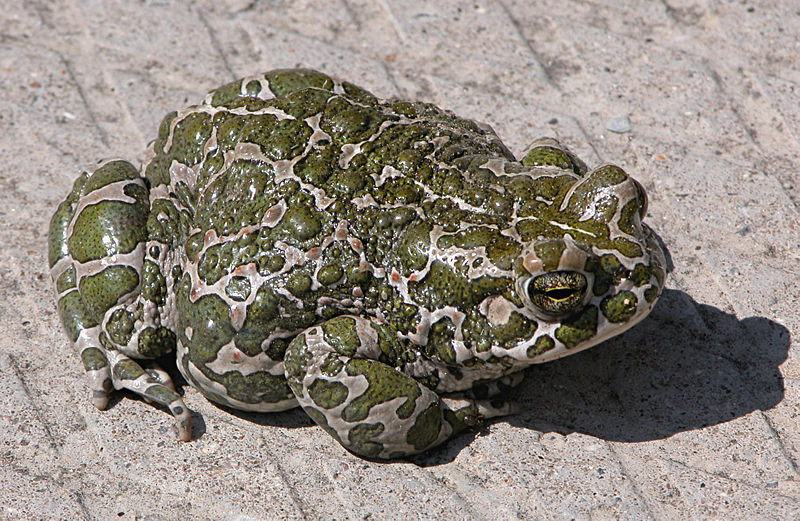 obr. č. 17
ROPUCHA OBECNÁ
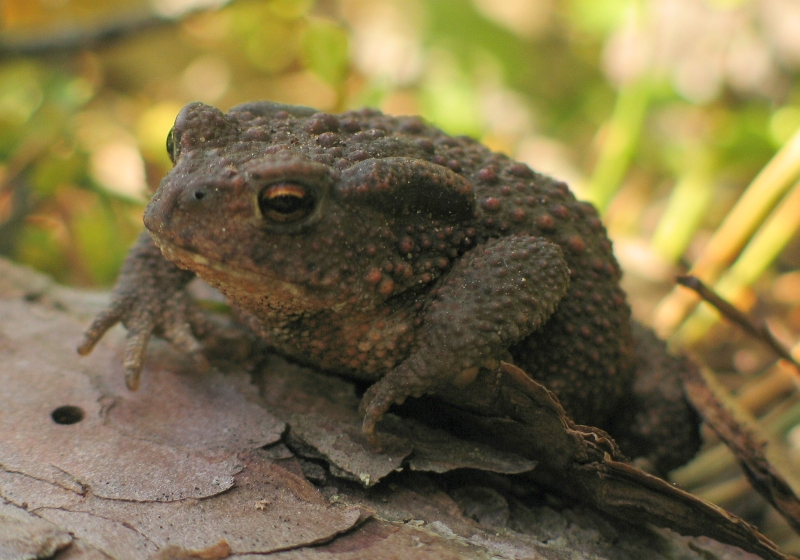 obr. č. 18
ROSNIČKA ZELENÁ
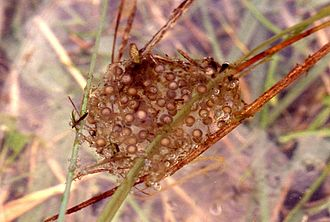 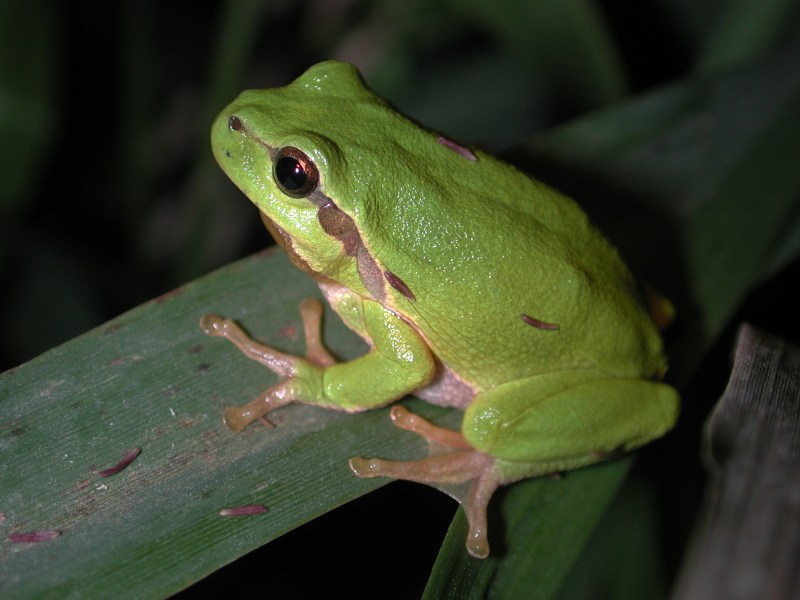 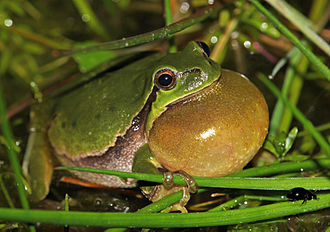 obr. č. 19
SKOKAN HNĚDÝ
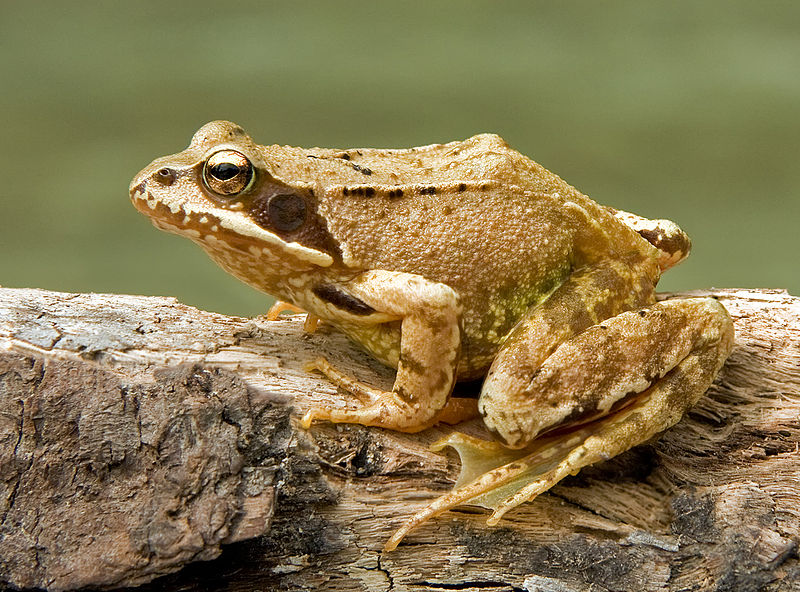 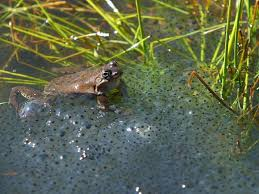 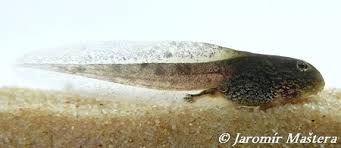 obr. č. 20
Doplň chybějící místa v textu
Obojživelníci mají………… tělesnou teplotu těla. Larvy obojživelníků označujeme jako ……... Kromě kůže dospělí jedinci obojživelníků využívají k dýchání …….. Ozvučné bubínky najdeme pouze u  …………. některých žab. 
   Skokani se vyznačují …………… končetinami.             U ocasatých obojživelníků můžeme pozorovat ……………. oplození.
ŘEŠENÍ
Obojživelníci mají PROMĚNLIVOU tělesnou teplotu těla. Larvy obojživelníků označujeme jako PULCE. Kromě kůže dospělí jedinci obojživelníků využívají k dýchání JEDNODUCHÉ PLÍCE. Ozvučné bubínky najdeme pouze u  SAMCŮ některých žab. 
   Skokani se vyznačují DLOUHÝMI končetinami.             U ocasatých obojživelníků můžeme pozorovat VNITŘNÍ oplození.
Obojživelníci (zápis do sešitu)
Znaky na těle:
Kůže vlhká, hladká – někteří bradavičnatou
Končetiny- zadní silné, prsty s plovacími blánami
Kloaka – vyústění z těla pro soustavu vylučovací, trávicí a rozmnožovací
Dýchání : pulci- žábrami, dospělci plícemi a kůží
Teplota : proměnlivá
Rozmnožování : oddělené pohlaví, vázáno na vodu
vnější X vnitřní
Potrava: živočišná
DÚ z online hodiny
1. zápis  (další slide)
2. odpověď na otázky pomocí prezentace nebo učednice str. 22- 23
Odpověz na otázky:
1) K čemu slouží ozvučené měchýřky?
2) Mají je obě pohlaví?
3) Jaké končetiny narůstají pulcům dříve, když z něho bude  žába?
4) Kdo to byl KRYTOLEBEC?
5) V jaké podnebném pásu se vyskytuje nejvíce obojživelníků?